Discussion Critical participants in target2
Bank of Finland, 15th Payment and Settlement System Seminar, 1 September 2017
Summing up about critical participants
Critical participants’ operational outages can be a potential source of systemic risk
SIPS operators must identify critical participants based on turnover and potential impact
Target2 critical participants identification criteria:
generated turnover + simulated technical failure
A participant is assessed critical if
The participant’s traffic exceeds 1% of avg. daily traffic 
	and/or
The avg. unsettled payments due to a technical failure of the participant exceeds 1,5% of traffic 
	Estimated by using the Target2 simulator
29. august 2017
2
The simulation results
1st and 2nd round effects vary over participants
Participant’s size (turnover)
Network effects
Counterparty’s liquidity management
Some participants affect many                                others, while other participant                             affect fewer, but the unsettled                            value can still be large.
The simulations result in                                         reclassification of participants       
 it is relevant!
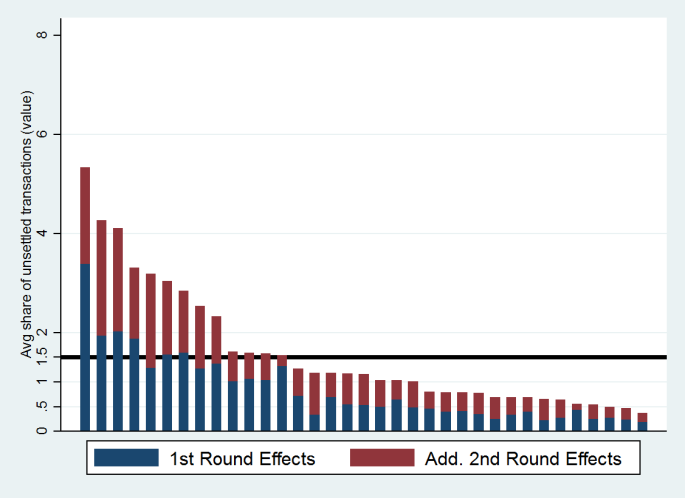 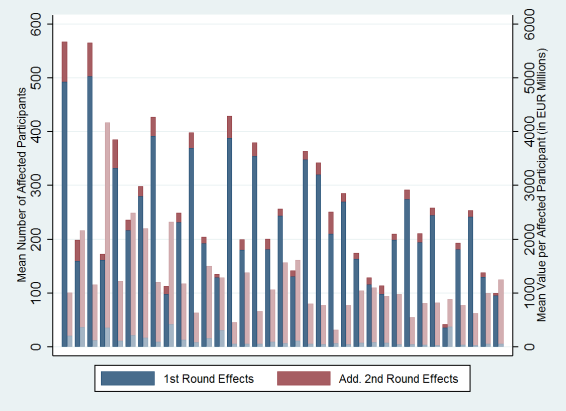 29. august 2017
3
Comments and questions
Inspiring presentation – I will bring back home:
New ideas of presenting simulator results 
Inspiration to set up an indicator
The effect of a technical failure depends highly on the network - a natural next step to analyze (as also suggested) 
Did you consider including analysis of intraday queues?
The effect intraday might be worse than the effect end of day 
Simultaneous failure of two: 1+1 = 2 
Do the overlap and contagion effect offset each other or are they negligible?
29. august 2017
4
Further enhancements
Enhance the criticality indicator with a 2nd round effect parameter 
captures the other participants’ ability to pay despite the missing incoming payments
Alternatively a multiplier effect (2nd round effect/1st round effect) 
Worst case scenario: The day with the largest effect  
Average values ”hide” heterogeneity
Use max values to determine criticality
29. august 2017
5
Discussion points
What is the worst? To affect many a little bit or to affect few a lot?
How can we make more realistic simulations? 
Assumptions, e.g. on behaviour 
Combining simulation results with other analyses, e.g. network, money market
29. august 2017
6
Thank you!
29. august 2017
7